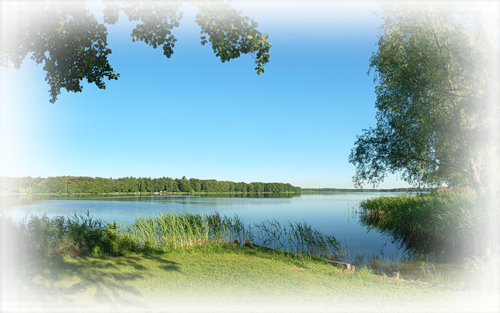 Hometown
Выполнила: Ученица    8 класса Башкирова Вероника
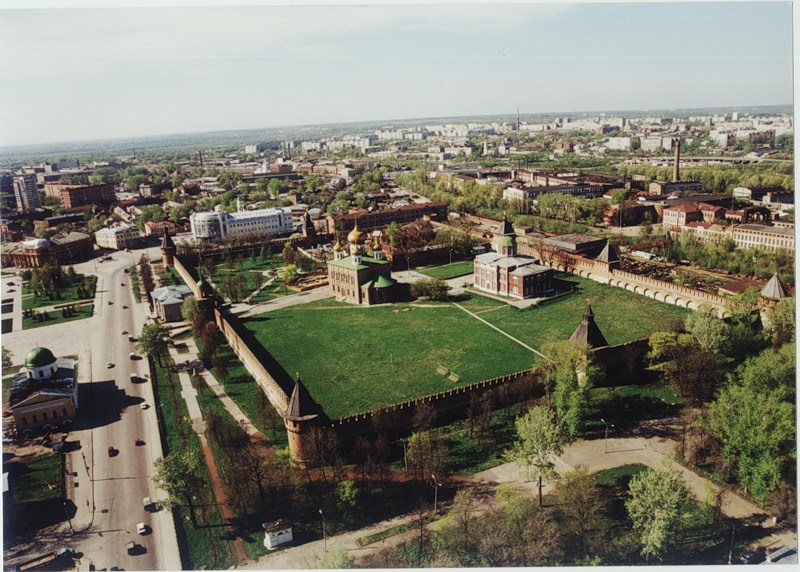 My hometown is Tula.
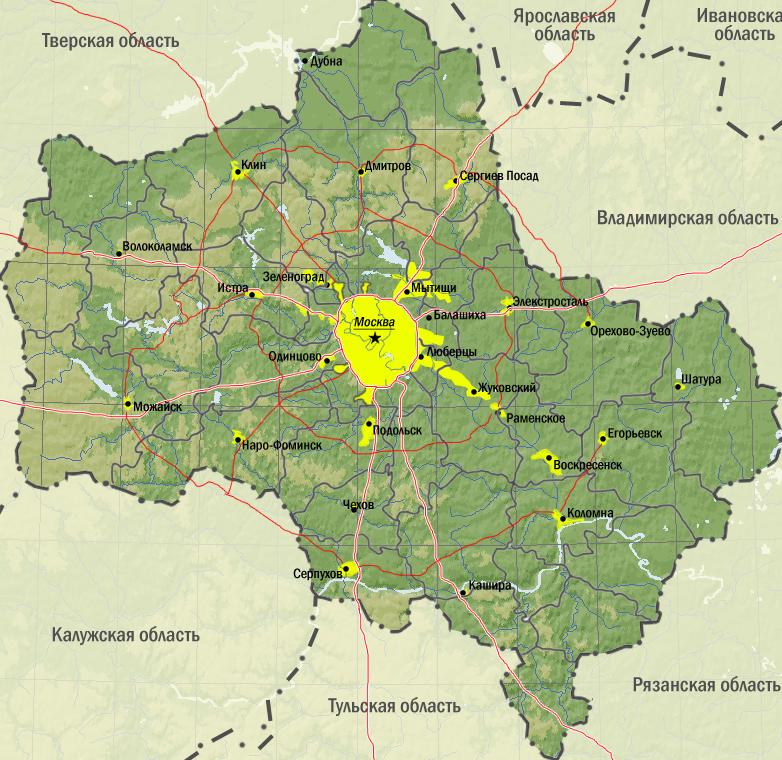 Tula is situated in the southeast of Moscow.
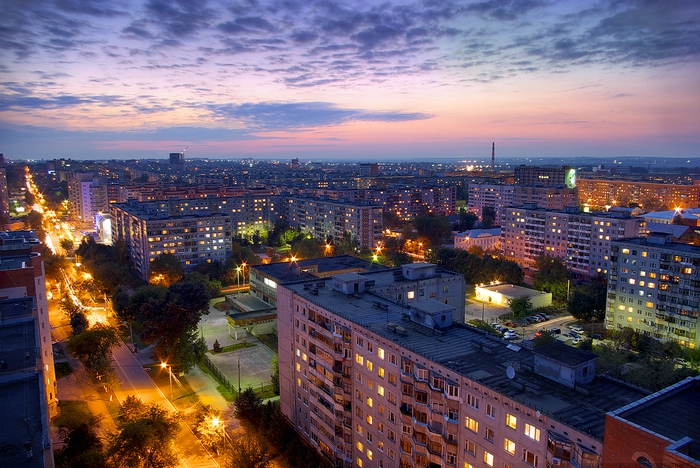 Though Tula is not as large as Moscow it has got many good aspects of a modern city.
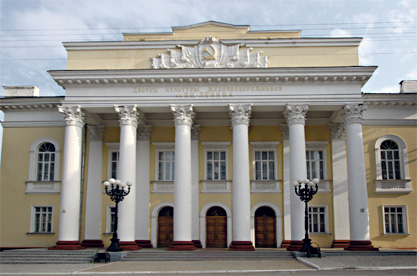 club
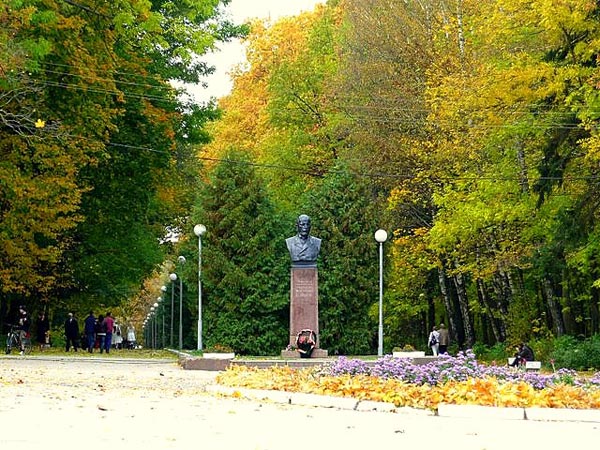 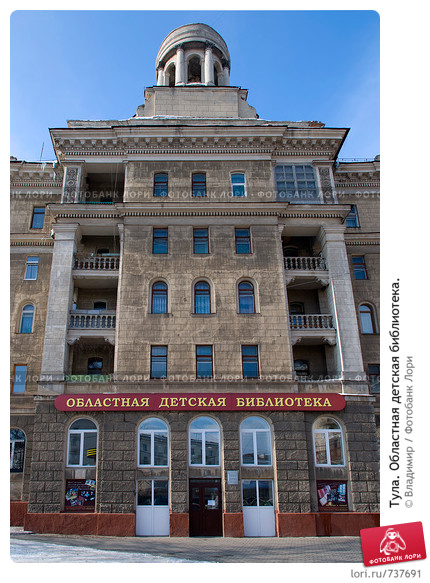 park
library
We’ve got
and much more
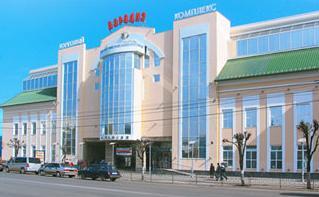 shop
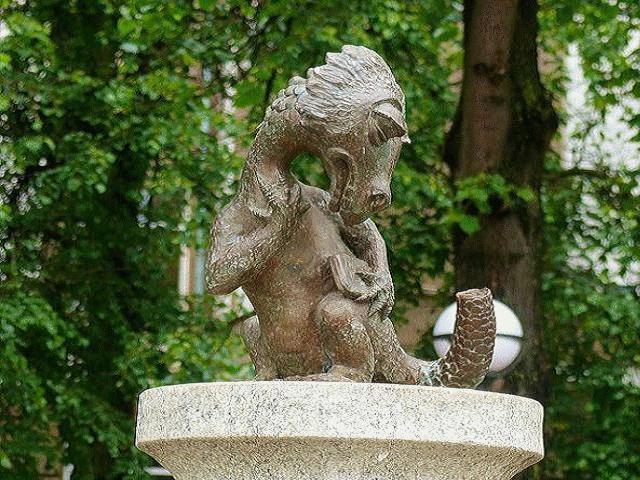 grove monument
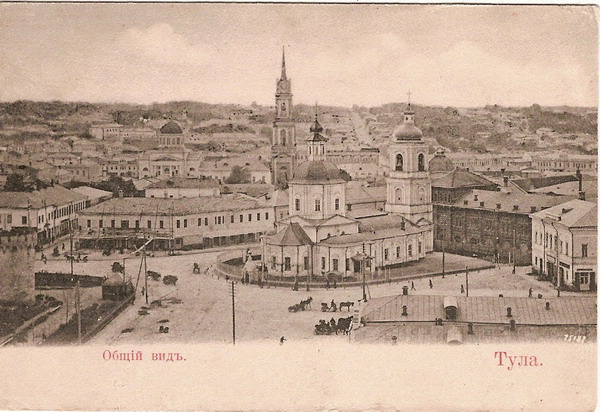 I love my hometown
It is a great city